МАТЕМАТИКАПети разред
Дијељење збира и разлике бројем
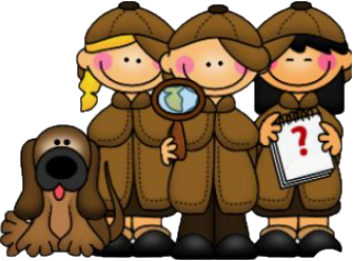 ПОНОВИМО!
ДИЈЕЉЕЊЕ
     користимо знак подијељено:
  умањујемо неколико  ПУТА

 a   :   b    =   c
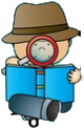 КОЛИЧНИК
ДЈЕЉЕНИК
ДЈЕЛИЛАЦ
Зоран, Зорица и Снежана желе да подијеле 12 воћних и 6 чоколадних  бомбона, тако да свако од њих добије исти број. По колико бомбона ће добити свако од њих?
први начин      ( 12 + 6 ) : 3 = 18 : 3 = 6
други начин                         = 12 : 3 + 6 : 3 = 4 + 2 = 6
                  
                     За било која три природна броја a, b, c важи: 
( a + b ) : c = a : c + b : c

Збир бројева дијелимо сa неким бројем тако што сваки сабирак подијелимо тим бројем (ако је могуће), 
па  се добијени количници саберу.
1. Дијељењем збира бројева израчунај количник:
65 : 5 =

318 : 3 =
50 : 5 + 15 : 5 =
10 + 3 = 13
(50 + 15) : 5 =
(300 + 18) : 3 =
300 : 3 + 18 : 3 =
100 + 6 = 106
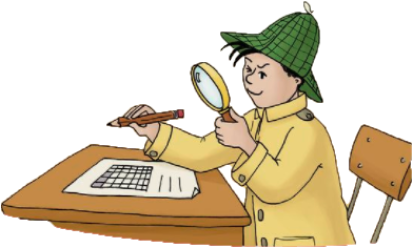 Јован, Павле и Дамјан дијеле 30 кликера, али 3 кликера су се изгубила. По колико кликера ће добити сваки од њих?
први начин     (30 – 3) : 3 = 27 : 3 = 9
    други начин                       = 30 : 3 – 3 : 3 = 10 – 1 = 9

		Одговор: Сваки од њих ће добити 9 кликера. 
  
					За било која три природна броја a, b, c важи: 
                                 ( a - b ) : c = a : c - b : c

Разлику бројева дијелимо неким бројем тако што умањеник и
умањилац подијелимо тим бројем, па добијене количнике одузмемо.
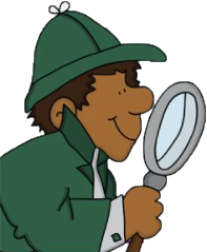 2. Користећи дијељење разлике бројем израчунај:
98 : 2 =
50 – 1 = 49
100 : 2 – 2 : 2 =
(100 – 2) : 2 =
40 – 1 = 39
240 : 6 – 6 : 6 =
234 : 6 =
(240 – 6) : 6 =
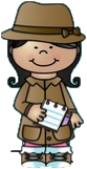 3. Збир бројева 45 и 18 умањи 9 пута.
(45 + 18) : 9 = 
или:
  (45 + 18) : 9 =
63 : 9 = 7
45 : 9 + 18 : 9 =
5 + 2 = 7
4. Колика је вриједност количника ако је дјељеник разлика бројева 64 и 16, а дјелилац број 8?
48 : 8 = 6
(64 – 16) : 8 = 
					или
8 – 2 = 6
(64 – 16) : 8 =
64 : 8 – 16 : 8 =
Количник је број 6.
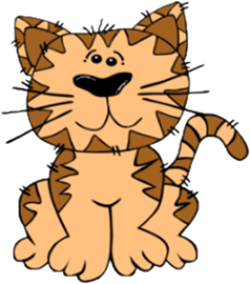 5. На 5 полица треба подједнако распоредити 125 књига за одрасле и 75 књига за дјецу. По колико књига ће бити на свакој полици?
(125 + 75) : 5 =
200 : 5 = 40
На једној полици ће бити 40 књига.
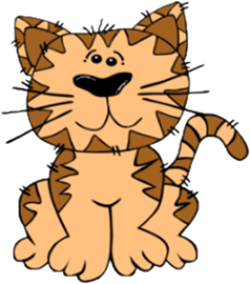 ЗАДАЦИ СА САМОСТАЛАН РАД
1. Примјеном својства дијељење збира и разлике бројем,
    одреди количнике:

  а) 132 : 3 =
  б) 165 : 5 = 
  в) 497 : 7 = 
  г) 856 : 8 =
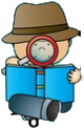